EFFECT OF RIMONABANT ON BODY WEIGHT OVER TWO YEARS
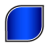 Placebo
Placebo
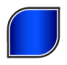 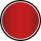 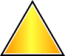 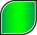 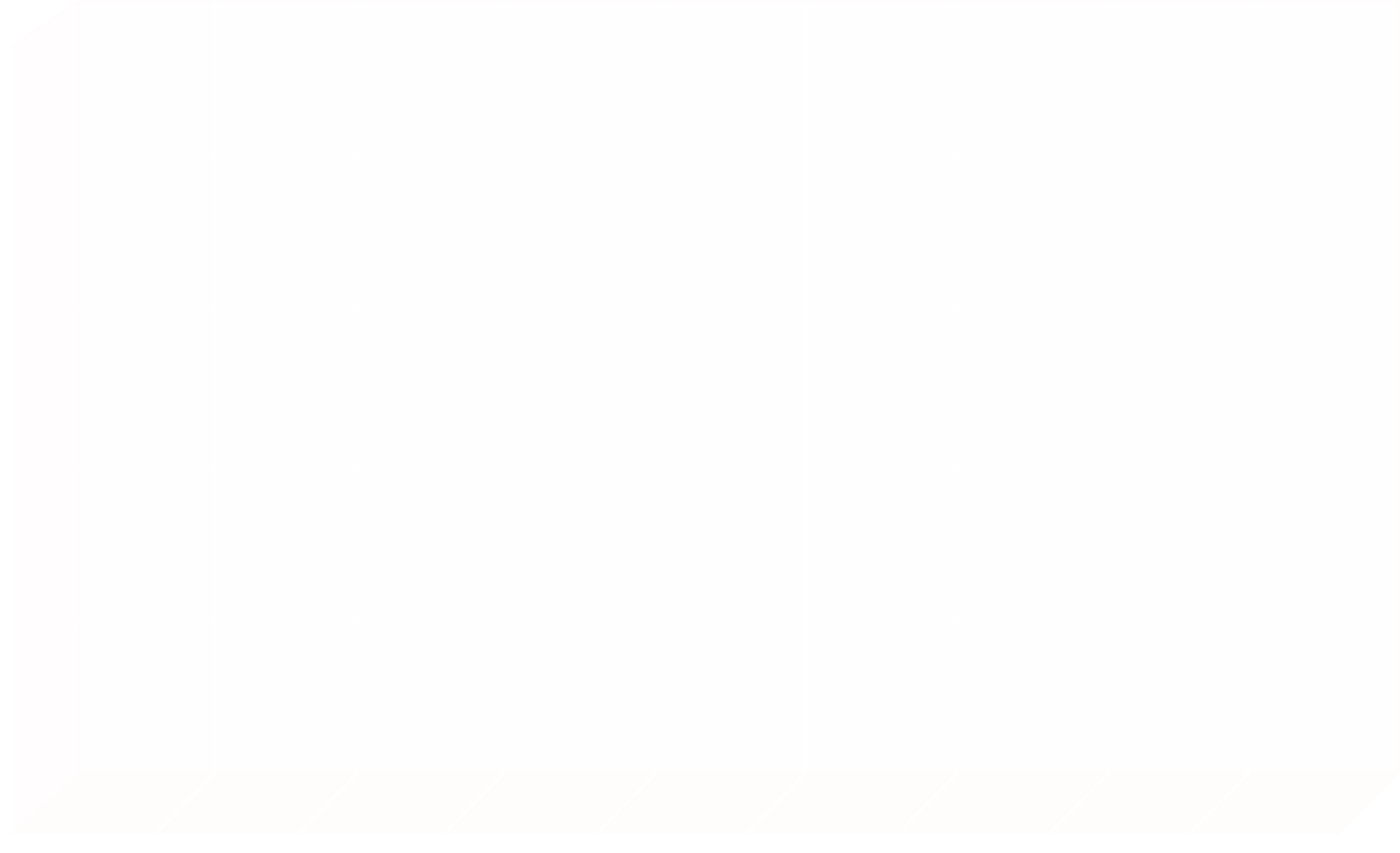 0
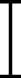 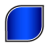 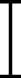 Rimonabant 5 mg
Rimonabant 20 mg
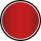 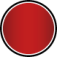 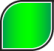 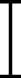 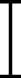 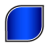 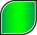 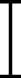 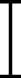 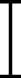 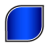 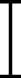 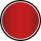 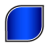 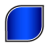 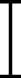 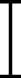 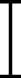 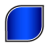 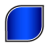 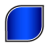 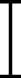 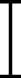 -2
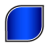 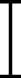 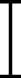 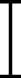 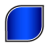 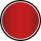 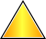 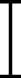 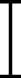 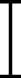 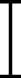 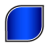 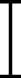 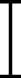 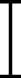 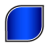 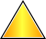 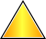 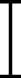 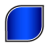 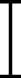 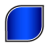 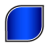 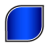 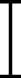 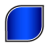 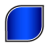 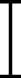 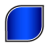 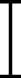 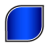 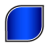 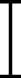 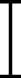 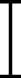 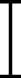 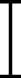 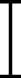 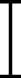 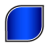 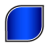 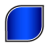 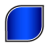 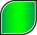 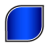 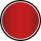 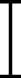 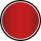 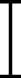 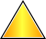 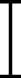 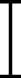 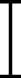 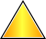 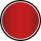 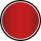 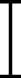 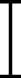 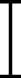 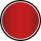 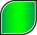 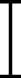 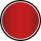 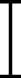 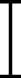 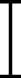 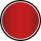 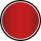 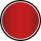 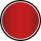 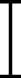 -4
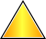 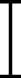 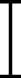 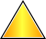 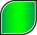 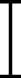 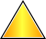 Weight Loss (kg)
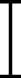 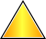 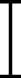 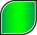 -6
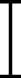 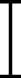 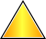 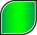 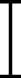 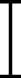 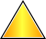 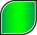 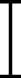 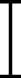 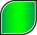 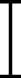 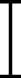 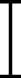 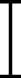 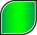 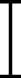 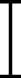 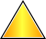 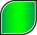 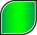 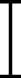 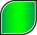 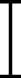 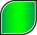 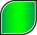 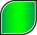 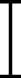 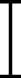 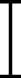 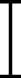 -8
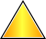 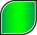 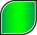 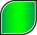 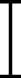 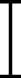 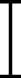 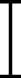 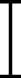 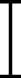 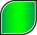 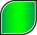 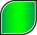 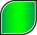 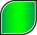 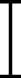 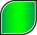 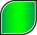 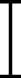 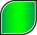 -10
0
12
24
36
48
60
72
84
96
108
Weeks of Treatment
Adapted from Pi-Sunyer FX et aI. JAMA 2006; 295: 761-8
Copyright © (2006), American Medical Association. All Rights Reserved.